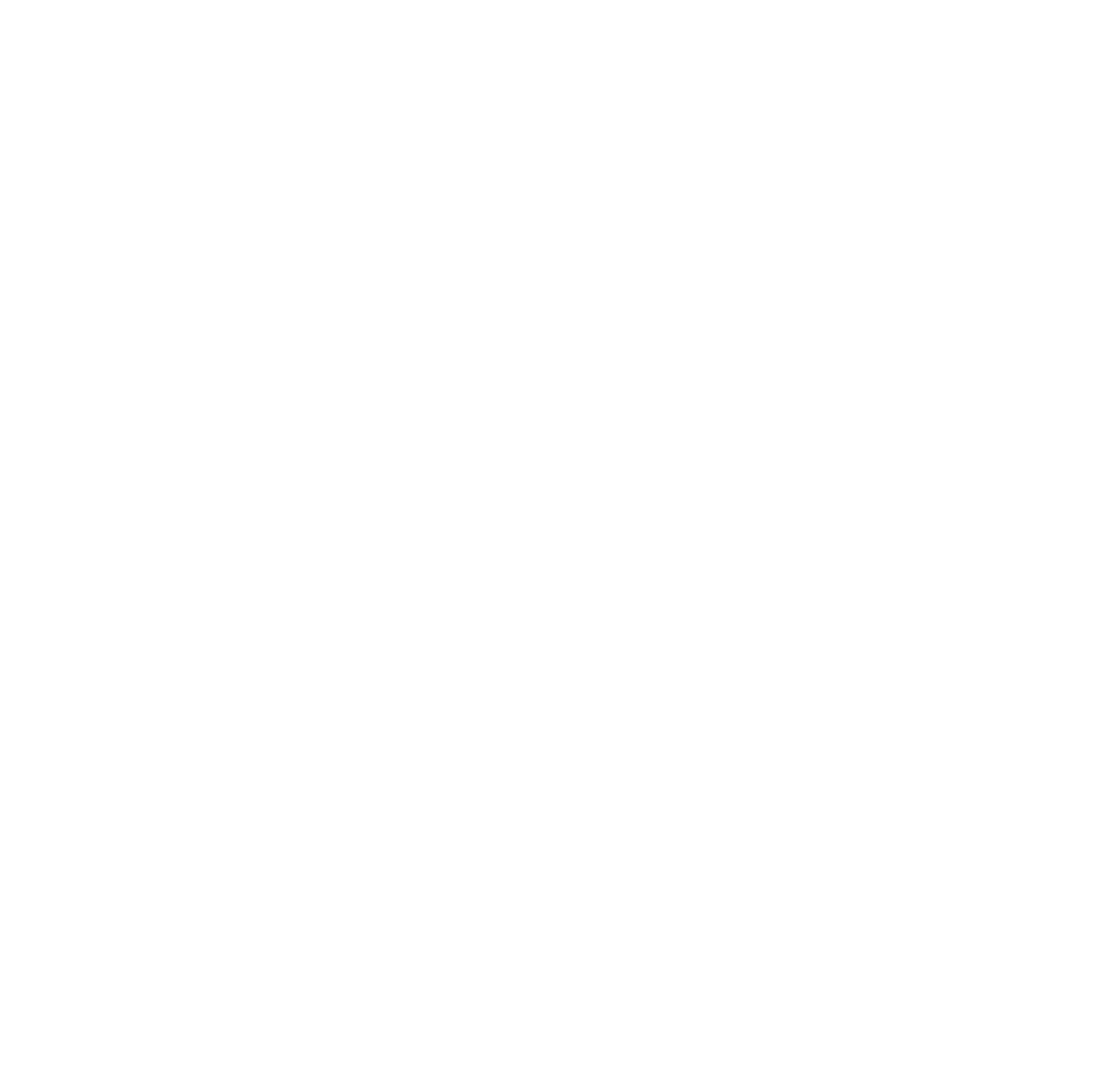 5.1.1. specifiskā atbalsta mērķa «Vietējās teritorijas integrētās sociālās, ekonomiskās un vides attīstības un kultūras mantojuma, tūrisma un drošības veicināšana pilsētu funkcionālajās teritorijās»

5.1.1.3. pasākums "Publiskās ārtelpas attīstība"
Attīstības un projektu nodaļa    |   14.06.2023.
MĒRĶIS
publiskās ārtelpas attīstīšana pilsētu funkcionālajās teritorijās, uzlabojot dzīves vides kvalitāti un palielinot sabiedrības drošību

Publiskā ārtelpa šo noteikumu izpratnē ir sabiedrībai brīvi pieejamas teritorijas un telpas, ko veido bulvāri, laukumi, publisku ēku pagalmi, pasāžas, krastmalas, promenādes, parki, mežaparki, skvēri, publiskie ūdeņi un citas vietas, kas nodotas publiskai lietošanai.
Pasākumu īsteno līdz 2026. gada 31. decembrim
Attīstības un projektu nodaļa    |   14.06.2023.
PIEEJAMAIS FINANSĒJUMS
Pasākuma ietvaros plānotais un pieejamais kopējais finansējums ir ne mazāks kā 27 840 000 euro (Latvijā) 

 Rīgas plānošanas reģionam – ERAF finansējums 2 327 378 euro
Attīstības un projektu nodaļa    |   14.06.2023.
PIEEJAMAIS FINANSĒJUMS
Atbalsta intensitāte projekta iesniegumā norādītajai attiecināmajai izmaksu pozīcijai nepārsniedz 85 % ERAF finansējuma no attiecīgās izmaksu pozīcijas kopējām attiecināmajām izmaksām.
 Projekta minimālais attiecināmo izmaksu apmērs nav mazāks par 200 000 (ieskaitot) euro. Projekta maksimālais ERAF finansējums ir 800 000 euro.
Vienas pašvaldības ietvaros iesniedz ne vairāk kā divus projekta iesniegumus.
Vienā projektā iekļauj vienu publisko ārtelpu jeb vienu ģeogrāfiski vienotu teritoriju
Attīstības un projektu nodaļa    |   14.06.2023.
PROJEKTĀ ATBALSTĀMĀS DARBĪBAS PUBLISKĀS ĀRTELPAS ATTĪSTĪBAI
teritorijas labiekārtošana
elektronenerģijas, ūdenssaimniecības un siltumapgādes pieslēgumuierīkošana
dziļurbumu ierīkošana (dzeramā ūdens padeves nodrošināšanai)
publicitātes pasākumi par projekta īstenošanu
projekta vadības nodrošināšana
Attīstības un projektu nodaļa    |   14.06.2023.
PROJEKTA TIEŠĀS ATTIECINĀMĀS IZMAKSAS
soliņu, galdu lietošanai ārtelpā un velosipēdu novietņu izvietošana;
atkritumu šķirošanas tvertņu uzstādīšanas; 
Elektrouzlādes punktu ierīkošana digitālo ierīču uzlādei un mikromobilitātes atbalstam;
teritorijas labiekārtošanas ietvaros paredzētās vizuālās mākslas un dizaina objektu iegāde un uzstādīšana (10%);
citu ārtelpas labiekārtošanas darbu veikšanas un MK noteikumos Nr.253 noteikto atsevišķo labiekārtojuma elementu iegādes un uzstādīšanas izmaksas;
ūdenssaimniecībasun siltumapgādes infrastruktūras būvniecība vai pārbūve (publiskās tualetes un publiski pieejama brīvkrāna ierīkošanai);
u.c.
būves nojaukšana un teritorijas attīrīšana;
elektrotīklu un vājstrāvu tīklu izbūve;
ūdenscaurlaidīga seguma laukuma būvniecība, publiski pieejamu cietā seguma stāvlaukumu un brauktuvju pārbūve un piebrauktuvju izbūve, lai nodrošinātu piekļuvi attīstāmajai publiskajai ārtelpai(50%);
krastu nostiprināšana un labiekārtošana pie publiskajiem ūdeņiem;
gājēju kustībai nepieciešamās infrastruktūras attīstīšana (t.sk., gājēju un velosipēdu tilta izbūve);
lietusūdeņusavākšanas un novadīšanas sistēmu attīstīšana;
videi draudzīga apgaismojuma izbūve;
dzeramā ūdens brīvkrānuierīkošana;
publiskās tualetes izbūve;
teritorijas apzaļumošana, žogu izbūve;
Attīstības un projektu nodaļa    |   14.06.2023.
KRITĒRIJI
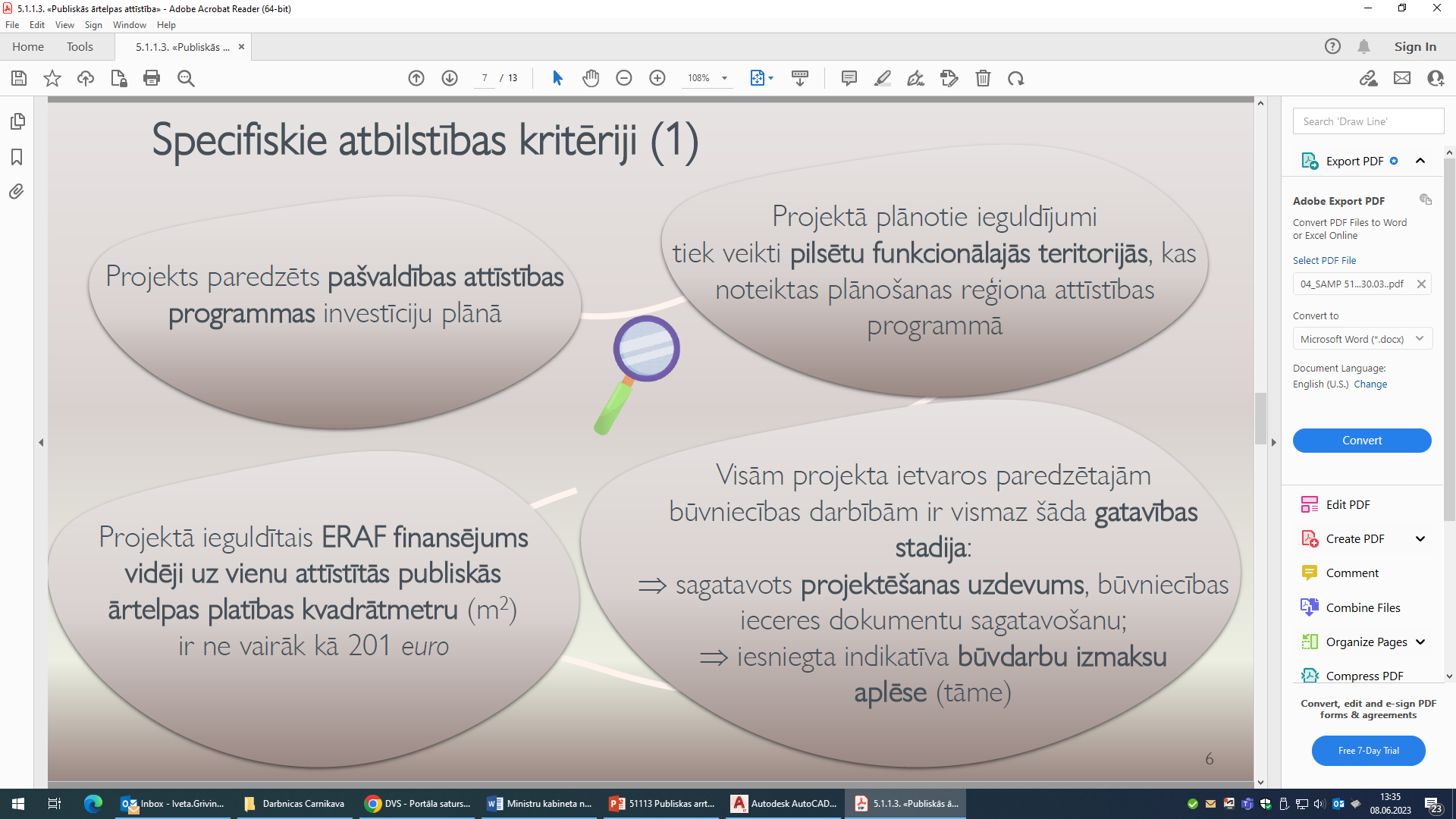 Attīstības un projektu nodaļa    |   14.06.2023.
KRITĒRIJI
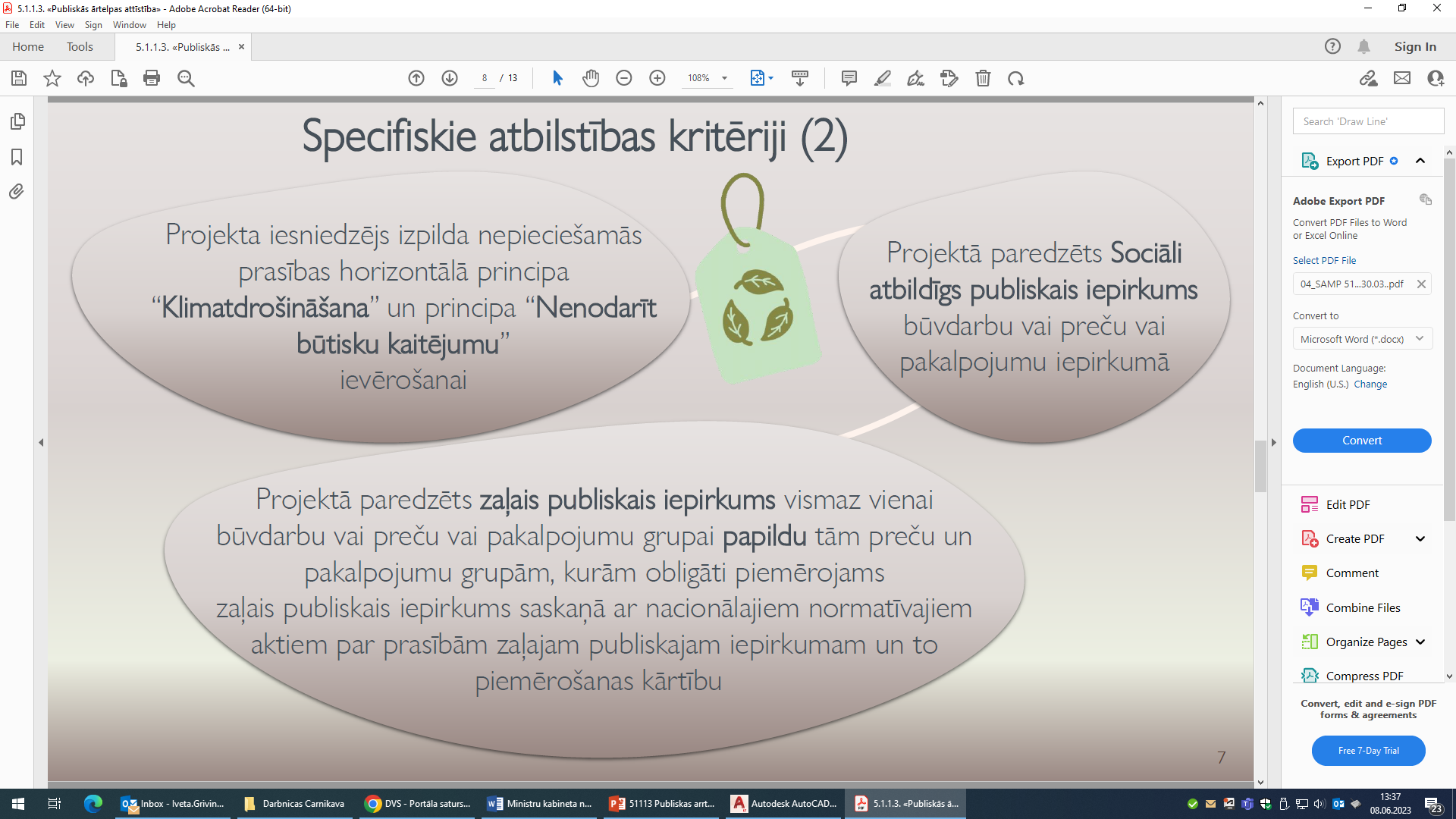 Attīstības un projektu nodaļa    |   14.06.2023.
KRITĒRIJI
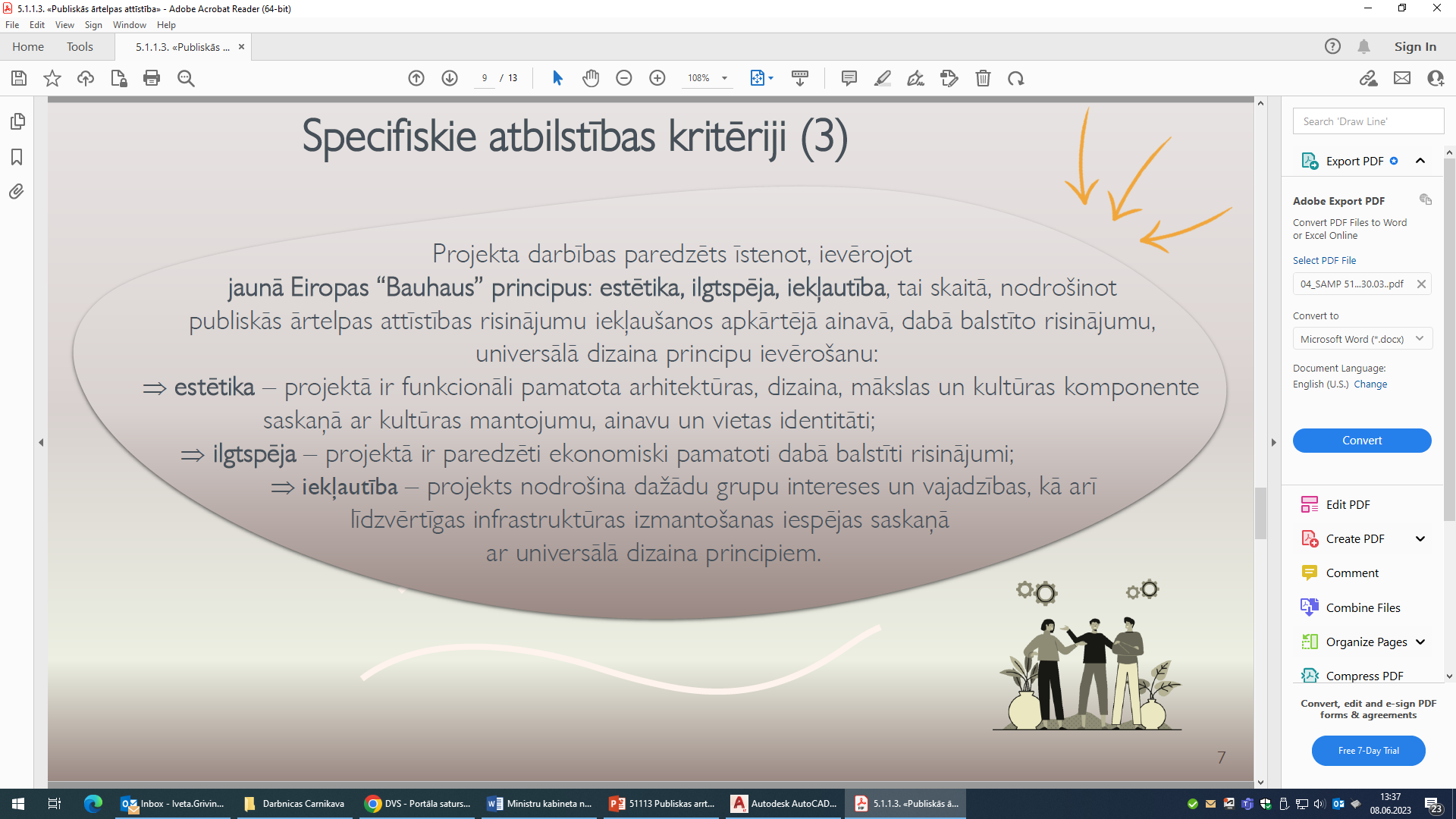 Attīstības un projektu nodaļa    |   14.06.2023.
PAPILDUS PUNKTI
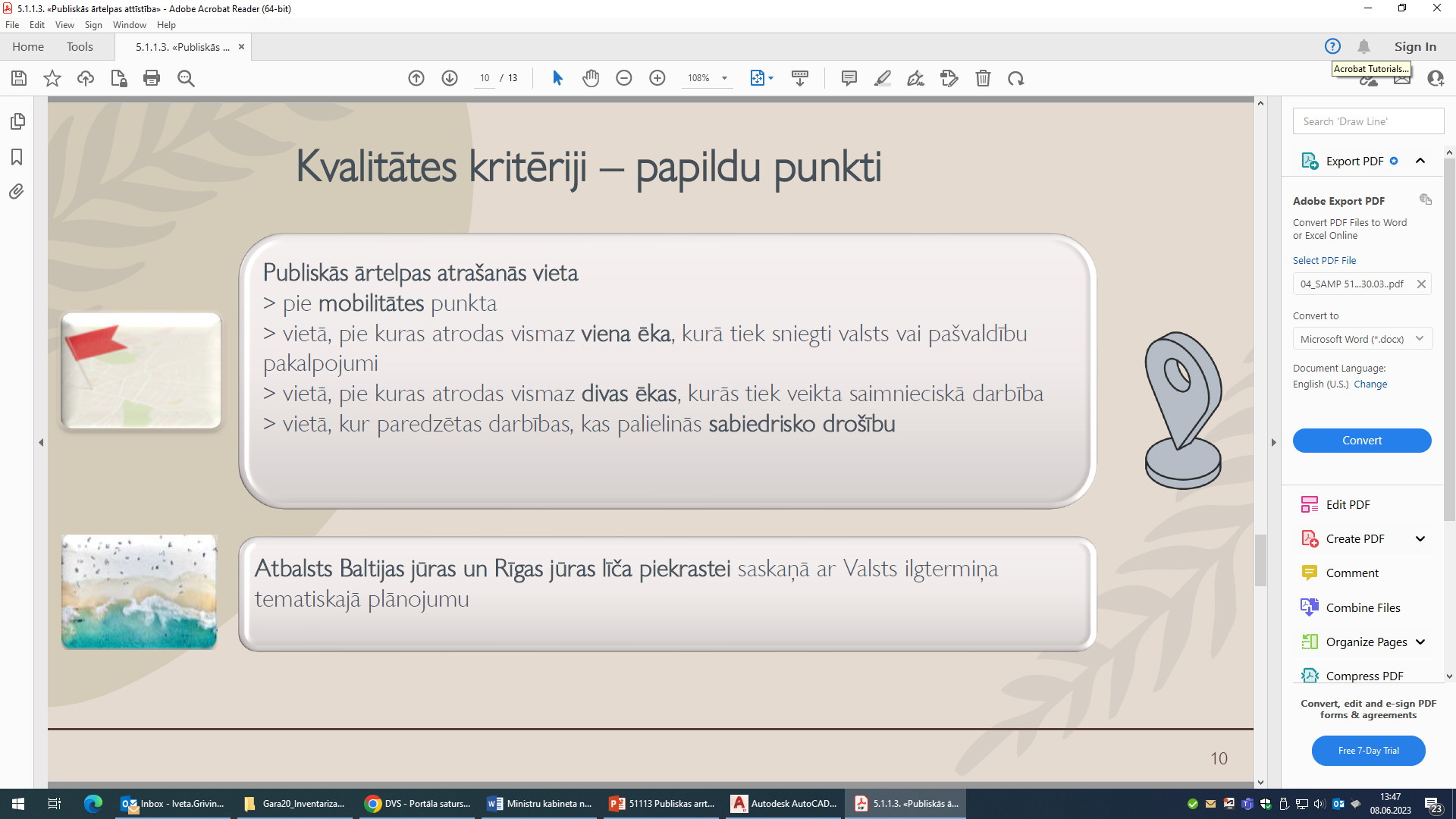 Attīstības un projektu nodaļa    |   14.06.2023.
PAPILDUS PUNKTI
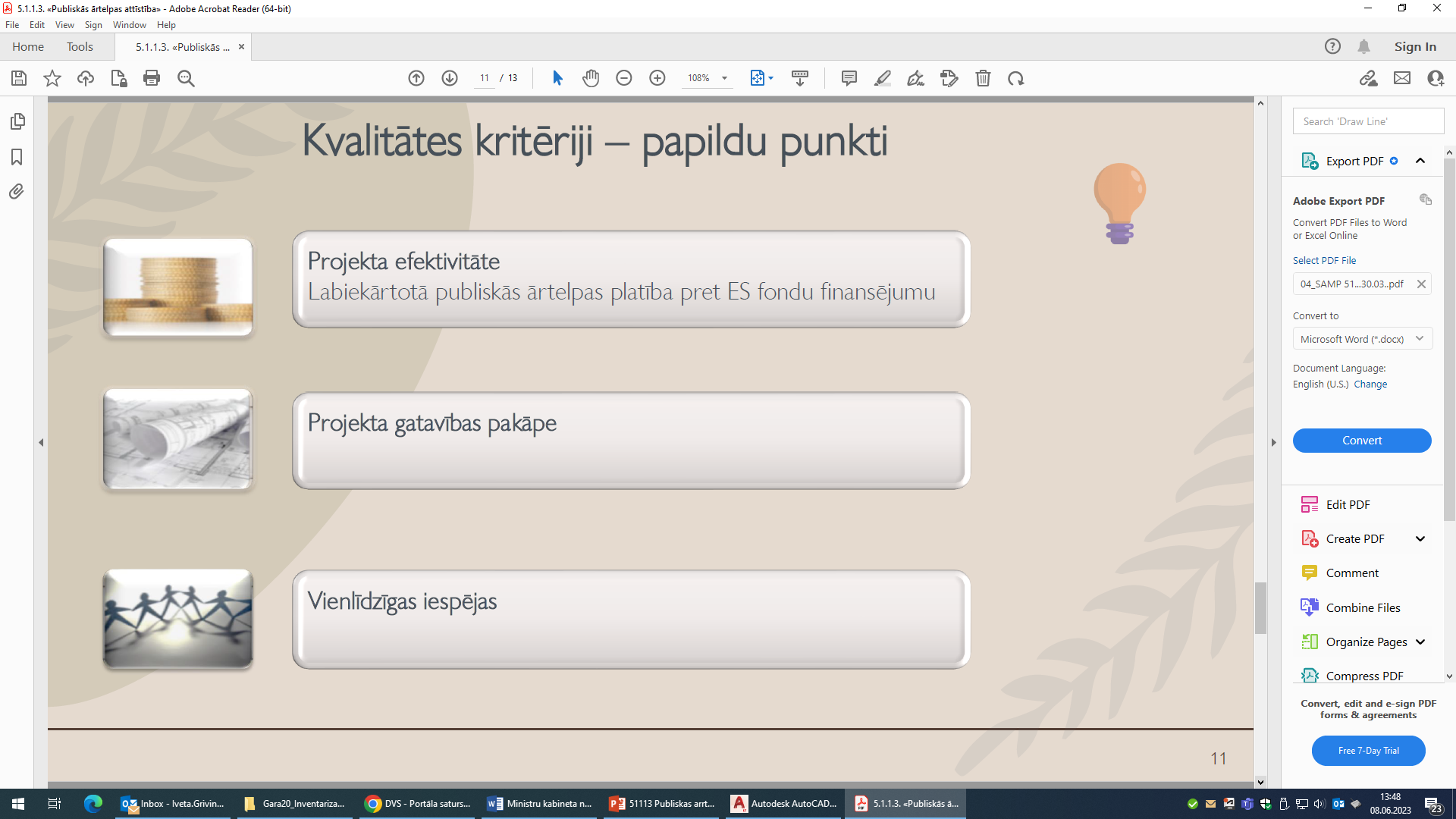 Attīstības un projektu nodaļa    |   14.06.2023.
ĪSTENOŠANA
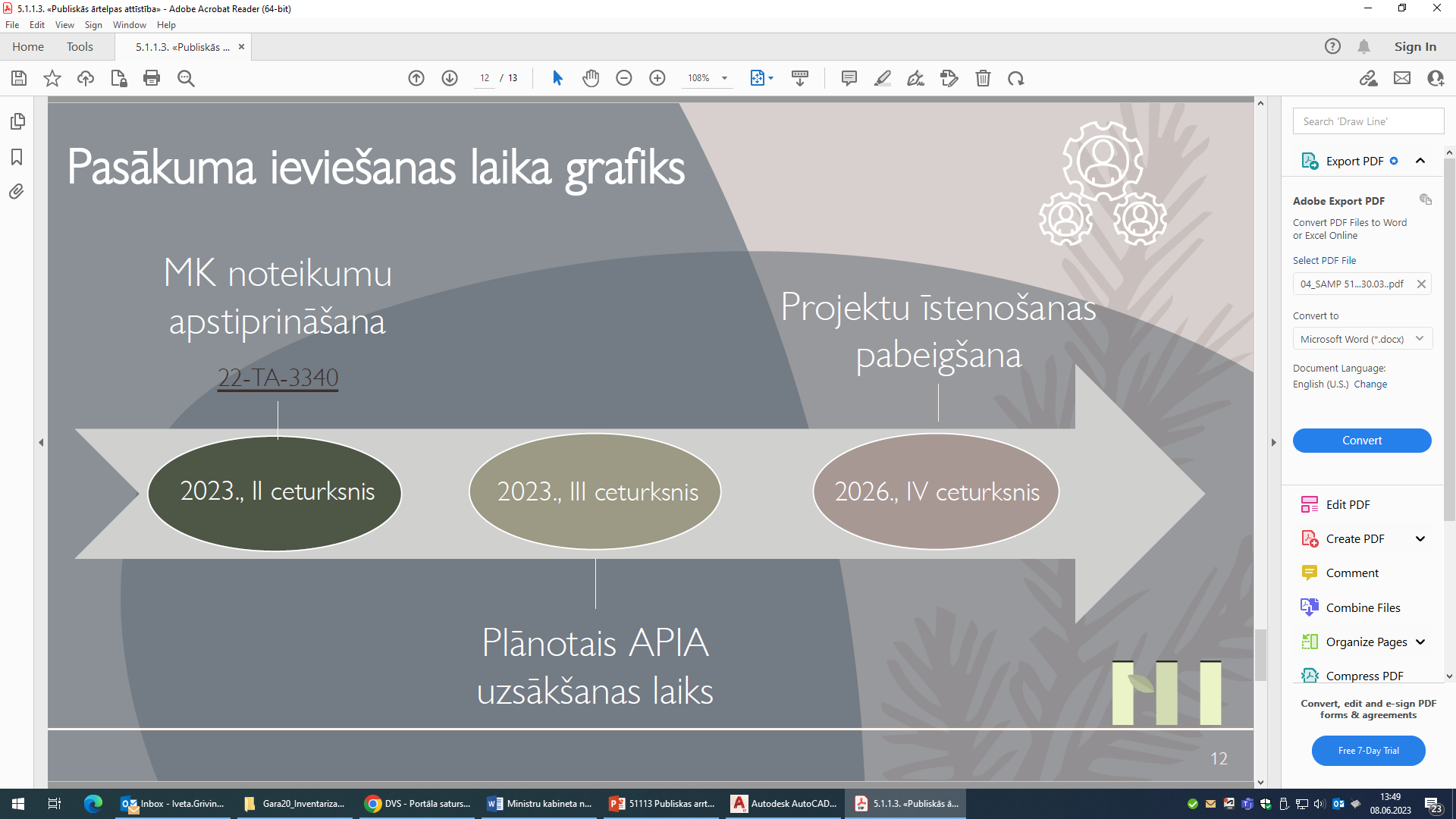 Attīstības un projektu nodaļa    |   14.06.2023.
PRIEKŠLIKUMS
Iespējamās publiskās ārtelpas, kuras būtu atbilstošas projektam:
Attīstības un projektu nodaļa    |   14.06.2023.